Tabletop Exercise
October Monthly Exercise
Bus Crash
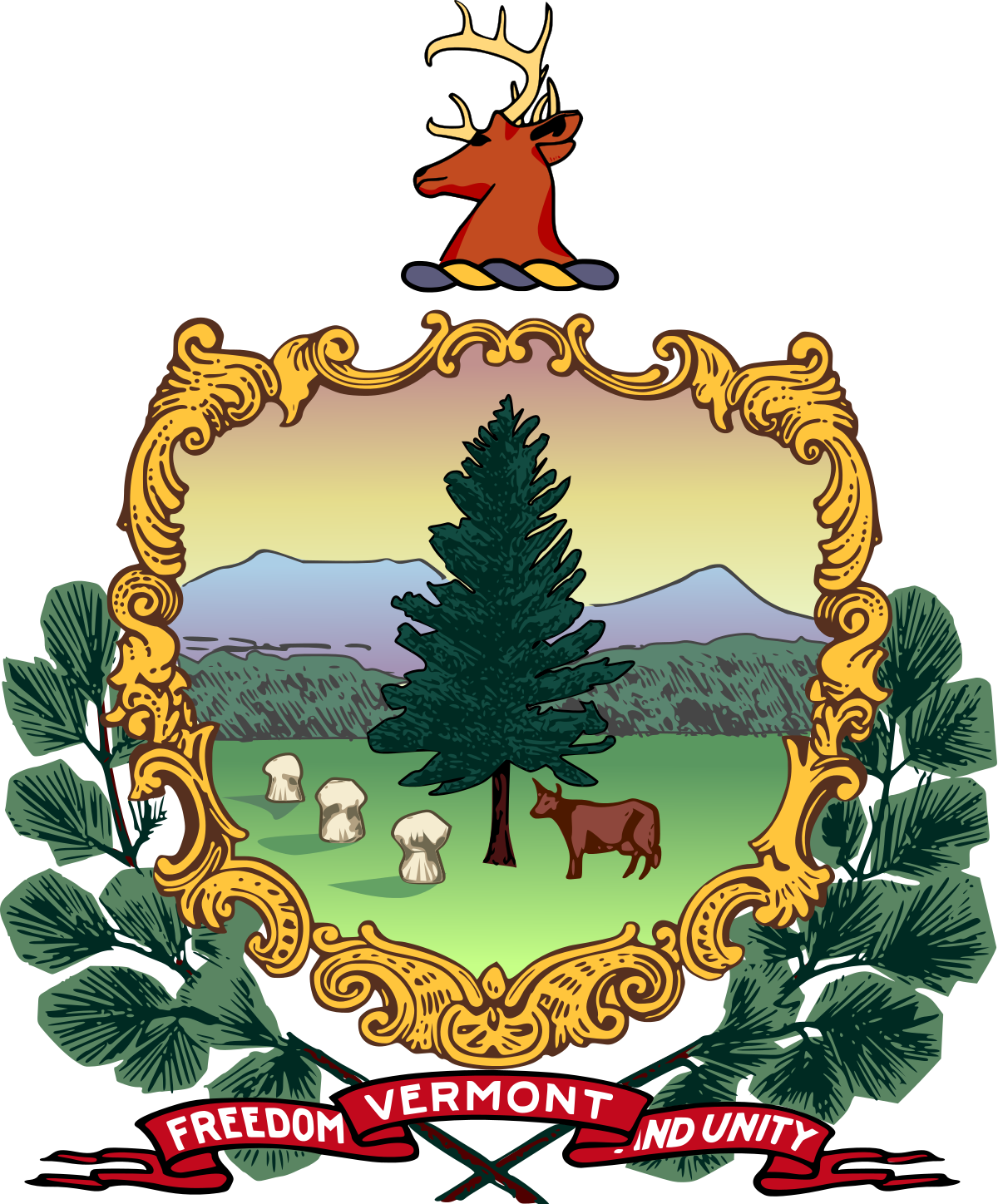 Welcome and Introductions
Opening remarks
Facilitator
What do we hope to gain from this exercise?
Exercise Agenda
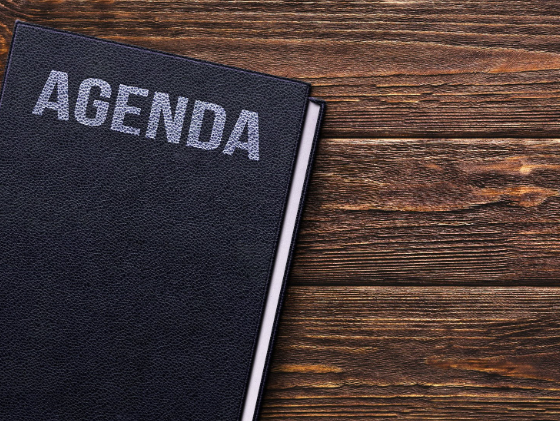 Welcome and Introductions
Housekeeping	
Exercise Overview
Goals                                               
Objectives/Core Capabilities                       
Roles and Responsibilities                       
Structure
Rules for Players
Tabletop Process
Scenario-Driven Exercise 
Facilitated Discussion in Four Modules
Hot Wash 
Closing Comments
Debrief
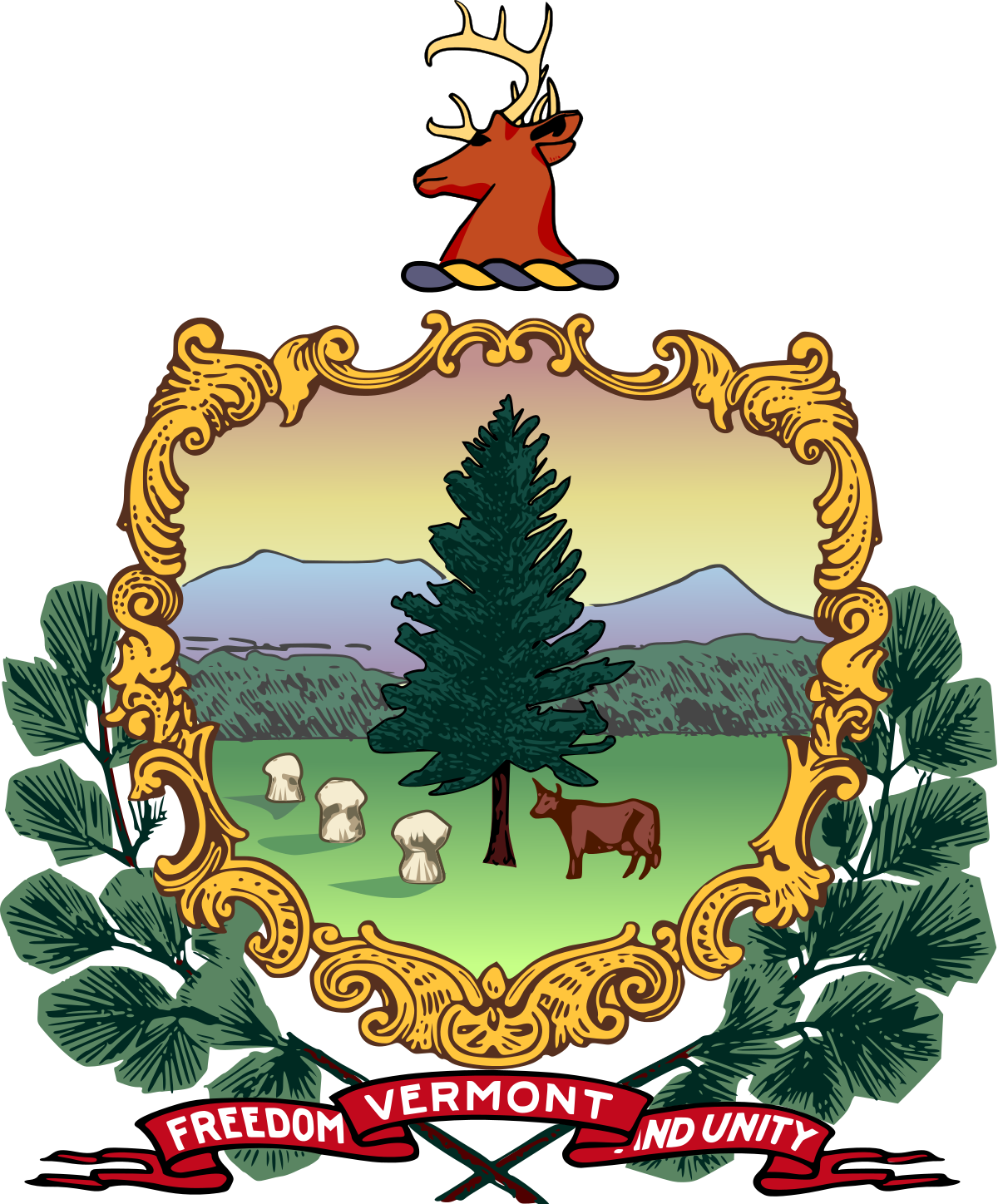 Exercise Goals
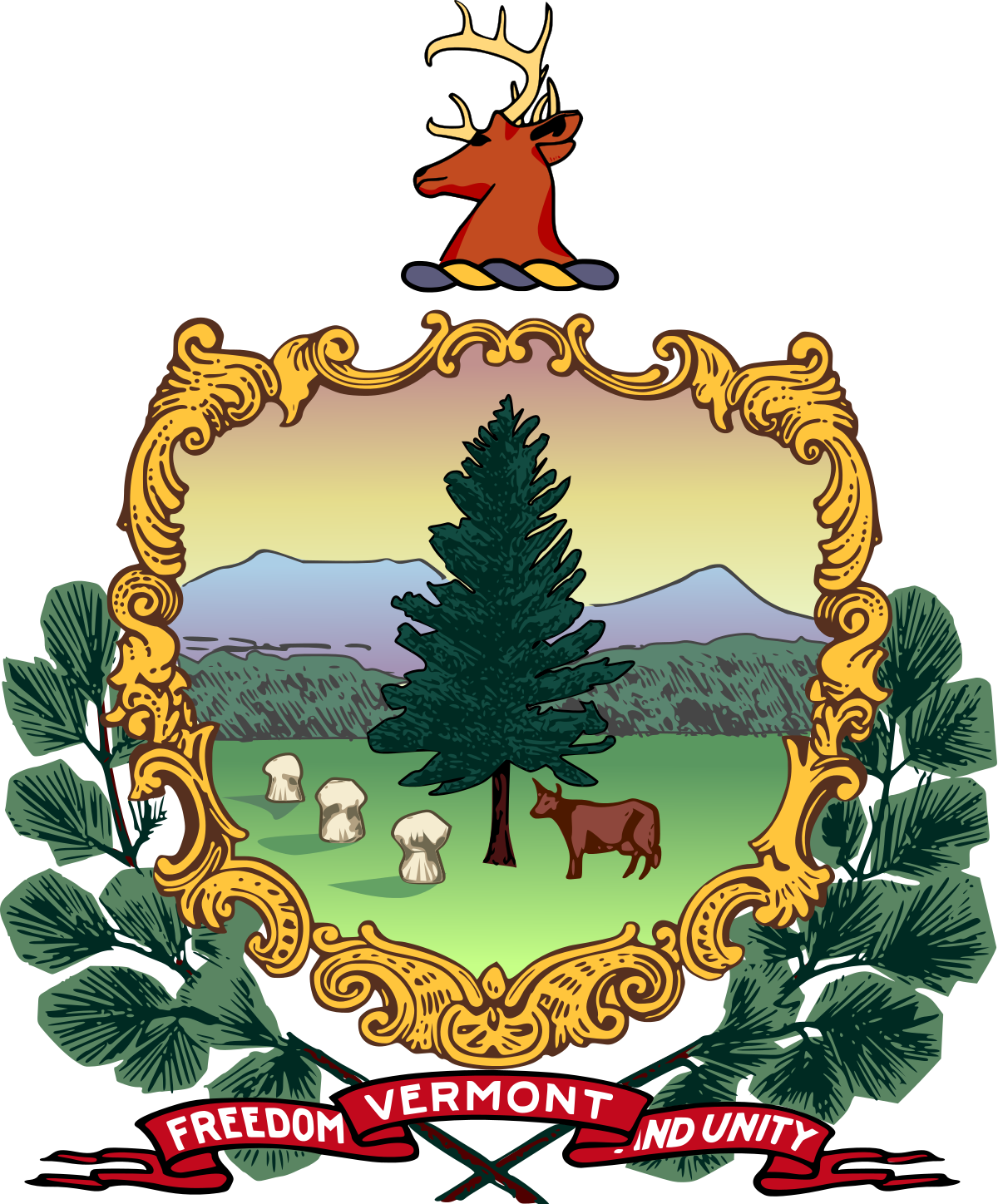 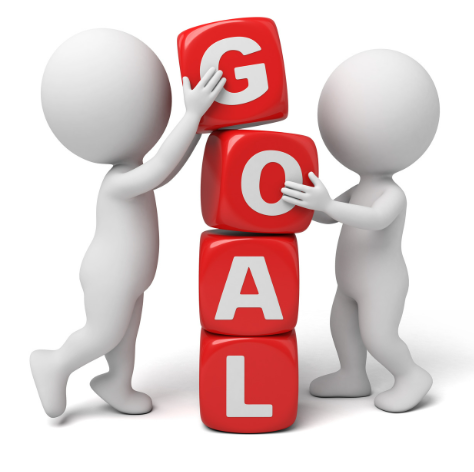 Test plans to prepare for, respond to, and recover from a critical incident.
Ensure effective coordination of plans and actions with school personnel,  emergency responders, and community partners.
   Strengthen relationships with your response partners. 
 Identify areas for improvement and develop a          corrective action plan.
Objectives and Core Capabilities
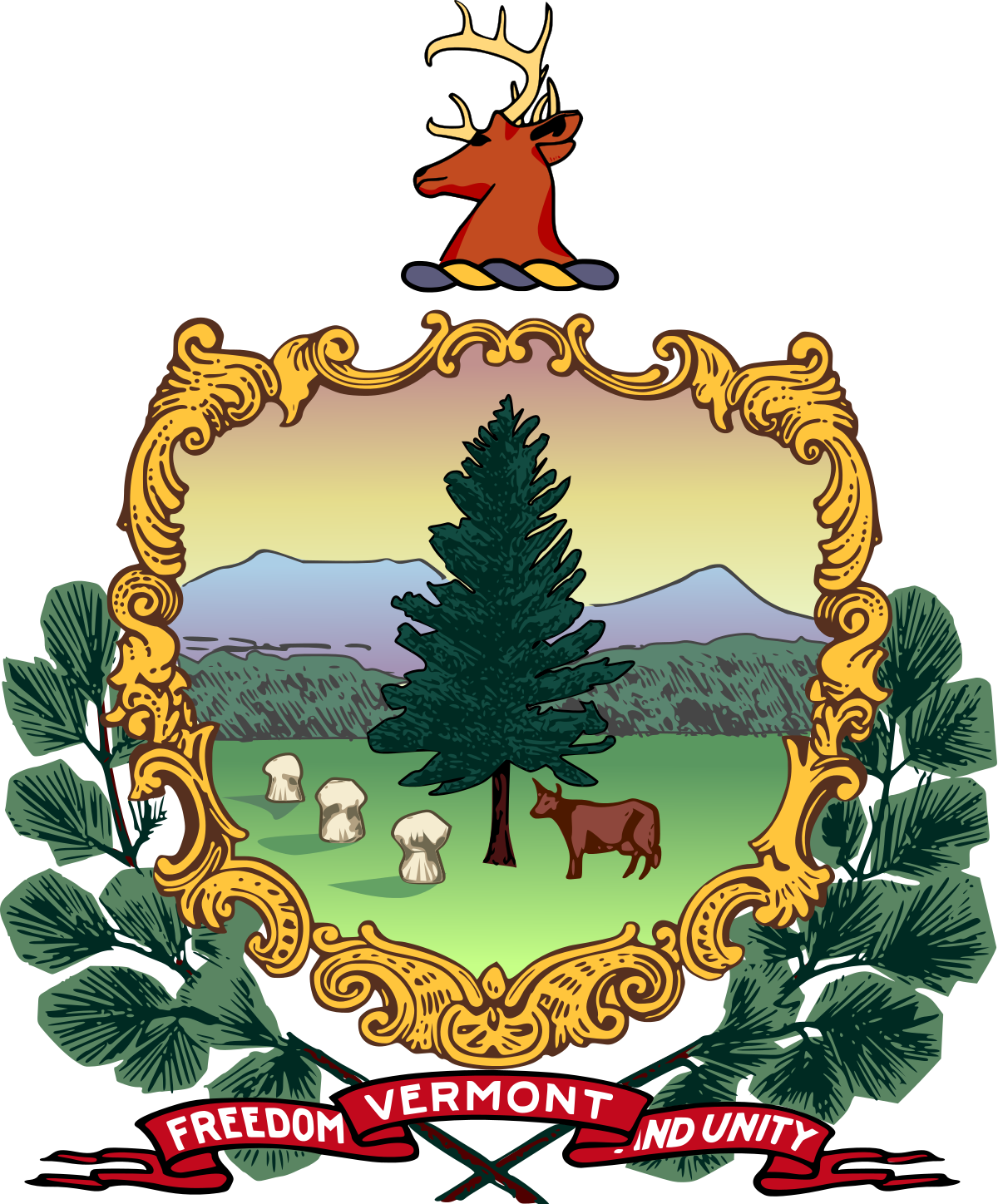 To demonstrate the district’s ability to establish an Incident Command framework that allows for an effective response to a critical incident. 
Evaluate the effectiveness of Emergency Operations  Plans that have been developed relating to the response to an incident involving a school bus.
Demonstrate the district’s ability to coordinate with local and regional law enforcement and other first-response agencies during the response to a critical incident
Evaluate the systems and practices of communicating with internal and external partners.
Participants Roles and Responsibilities
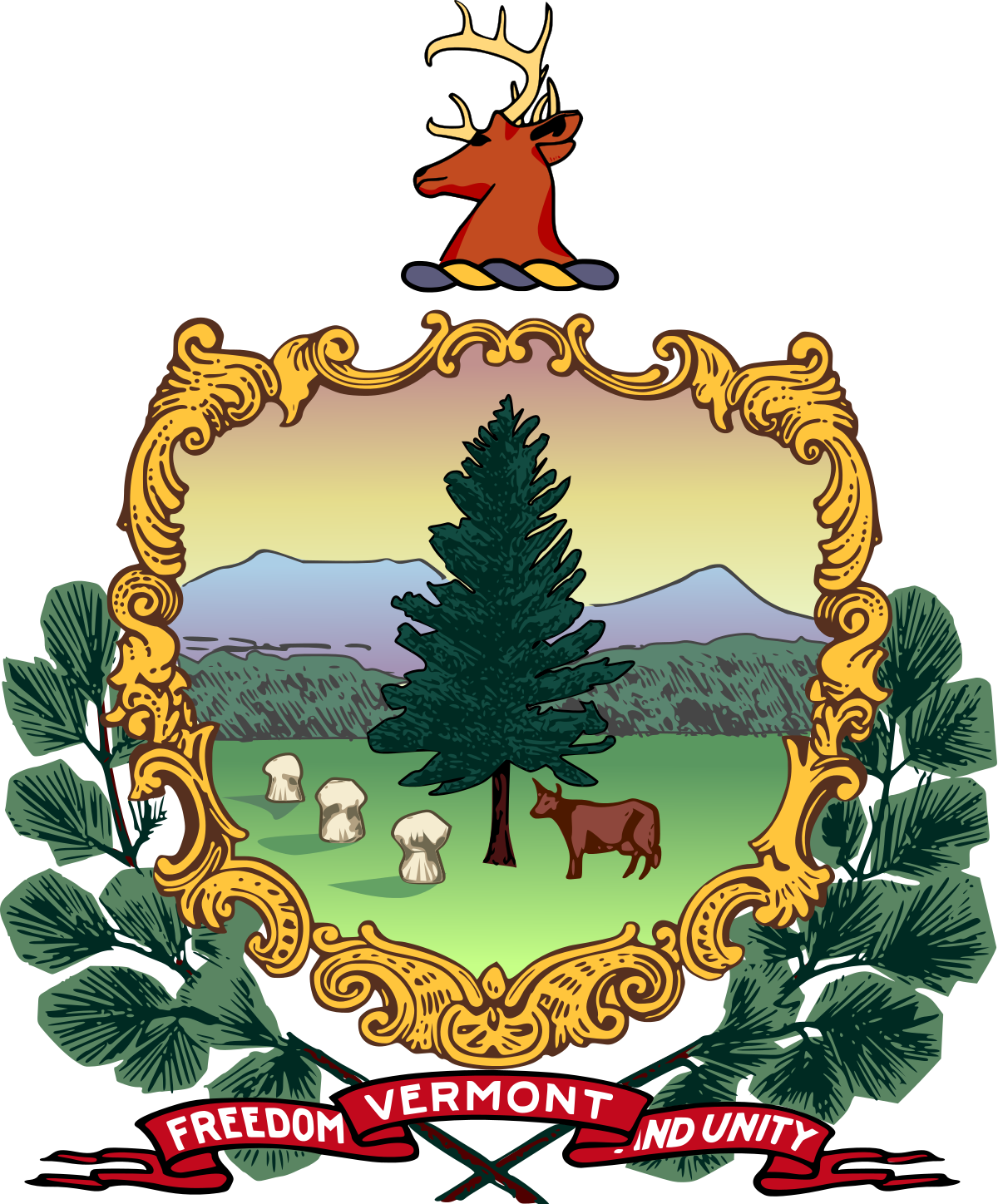 Exercise Structure
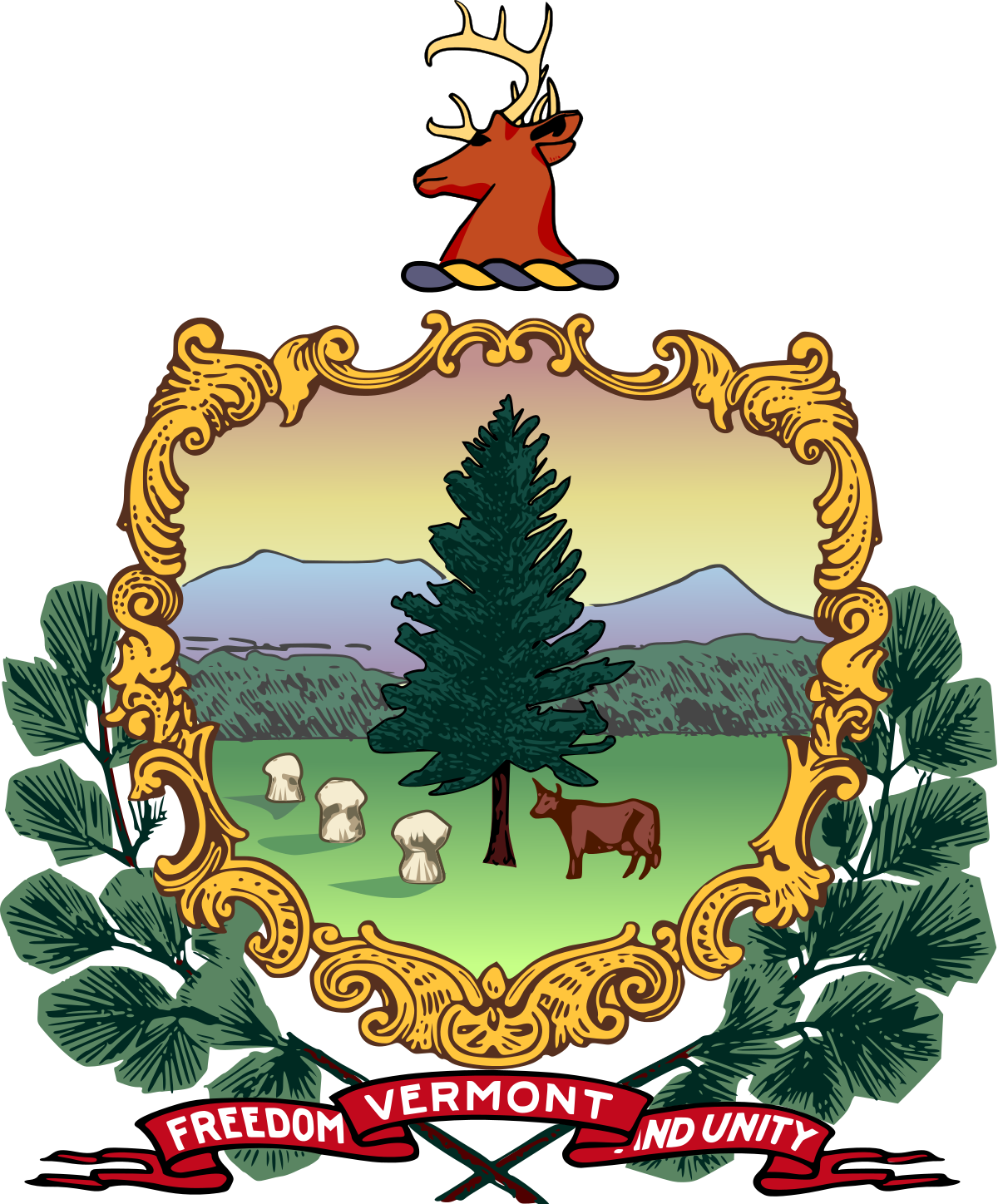 A scenario-driven, facilitated, discussion-based exercise
The exercise is divided into four modules, followed by a debrief.
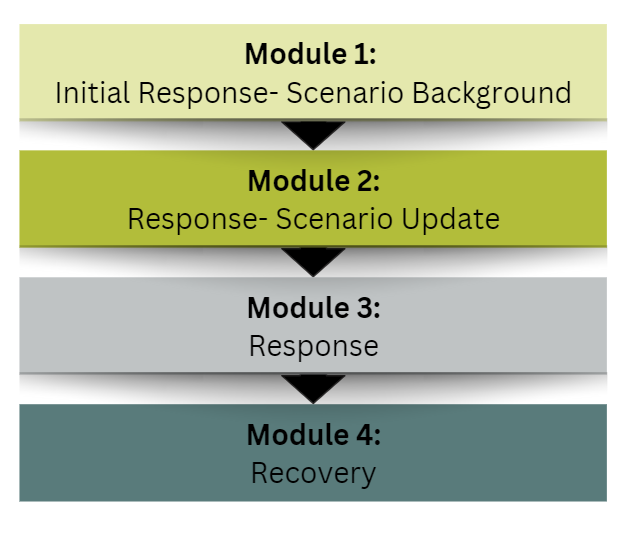 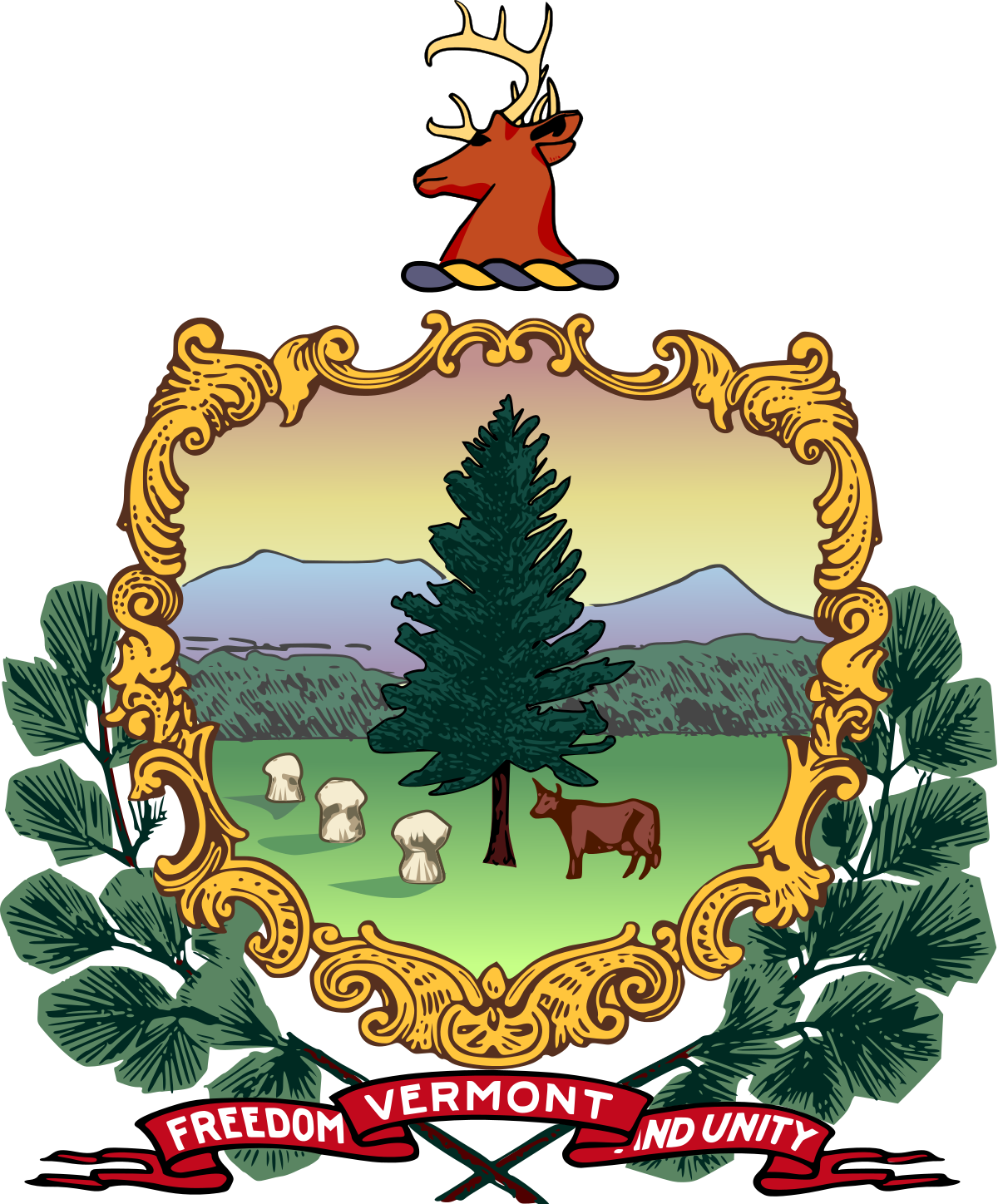 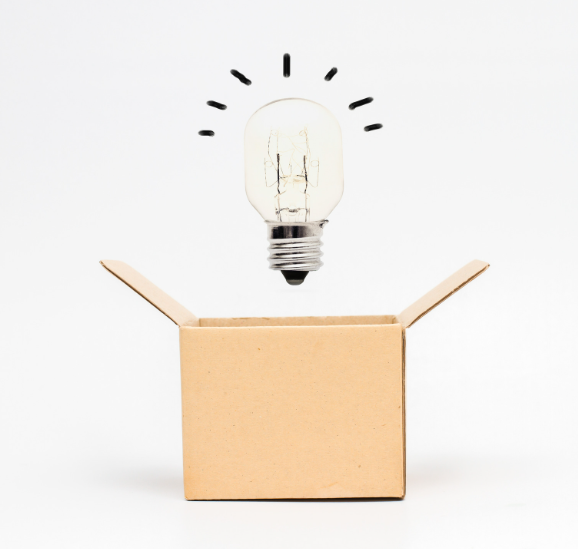 Rules for Players
There are no right or wrong answers.
Varying viewpoints are expected and will be respected.
“Exercise decisions” are not precedent-setting.
Players are encouraged to consider different approaches and suggest improvements.   “Think outside the box.”
Tabletop Processes
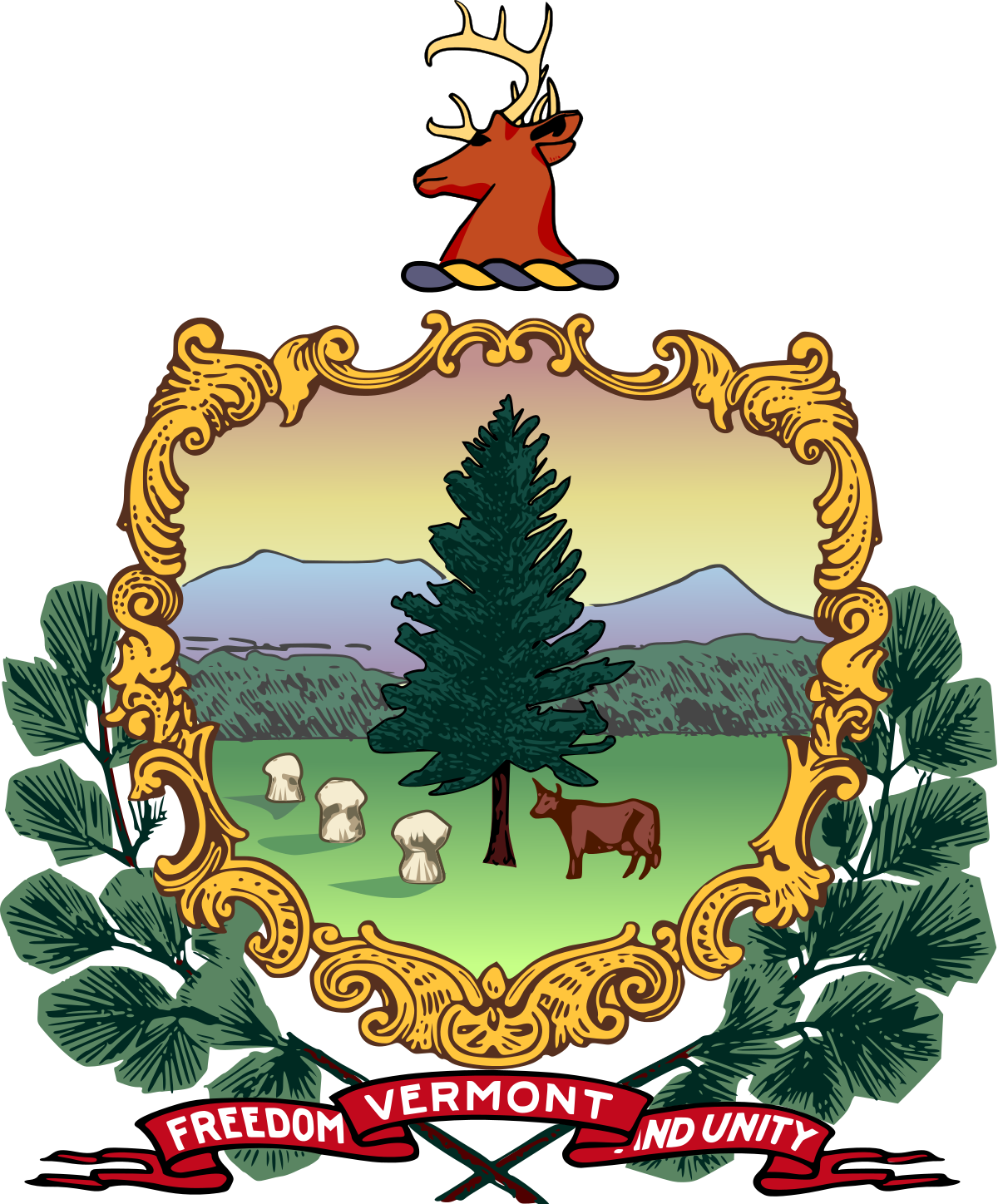 A scenario and update statements will be used to generate a discussion of probable response actions.
Participants will provide situational responses based on established procedures and plans. The Emergency Operations Plan (should be) available for reference. Other than maps and diagrams, no additional materials will be provided.
The exercise will conclude with the development of action steps needed to support future mitigation and preparedness efforts.
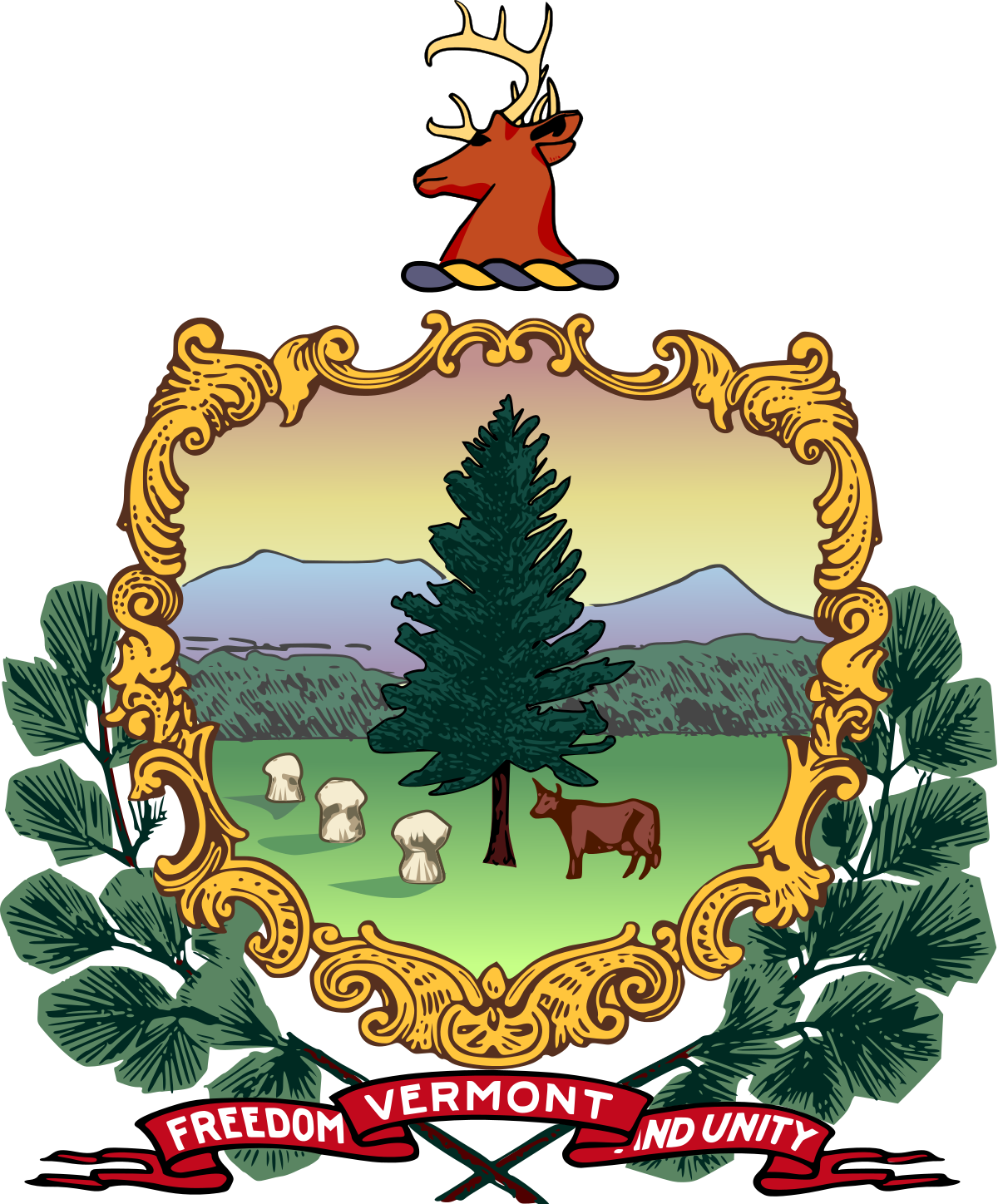 Module 1
Initial Response: 
Scenario Background
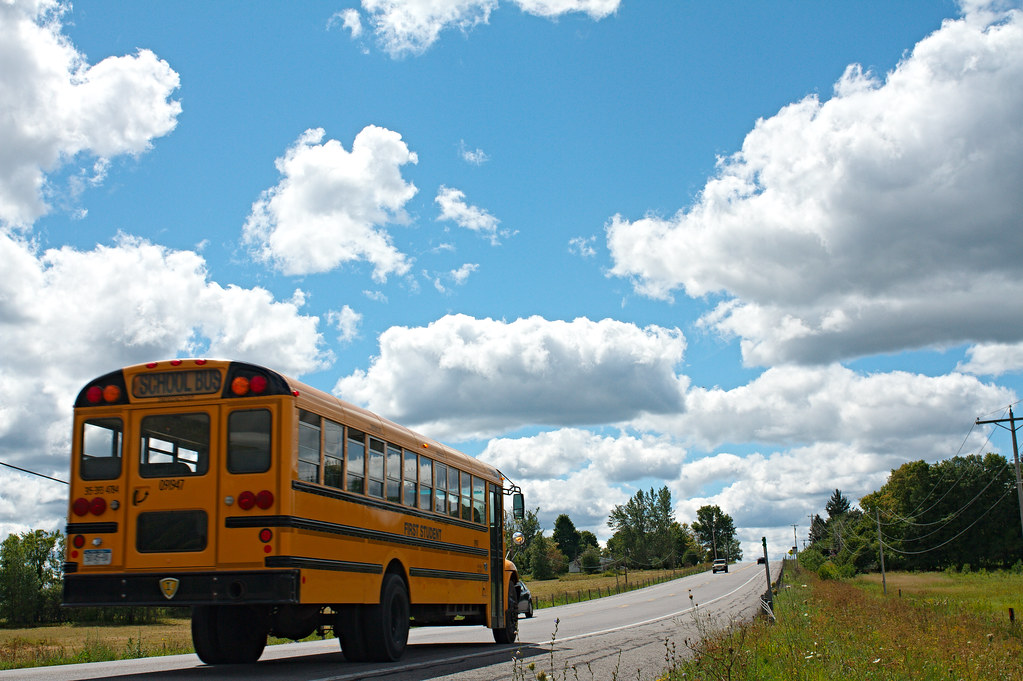 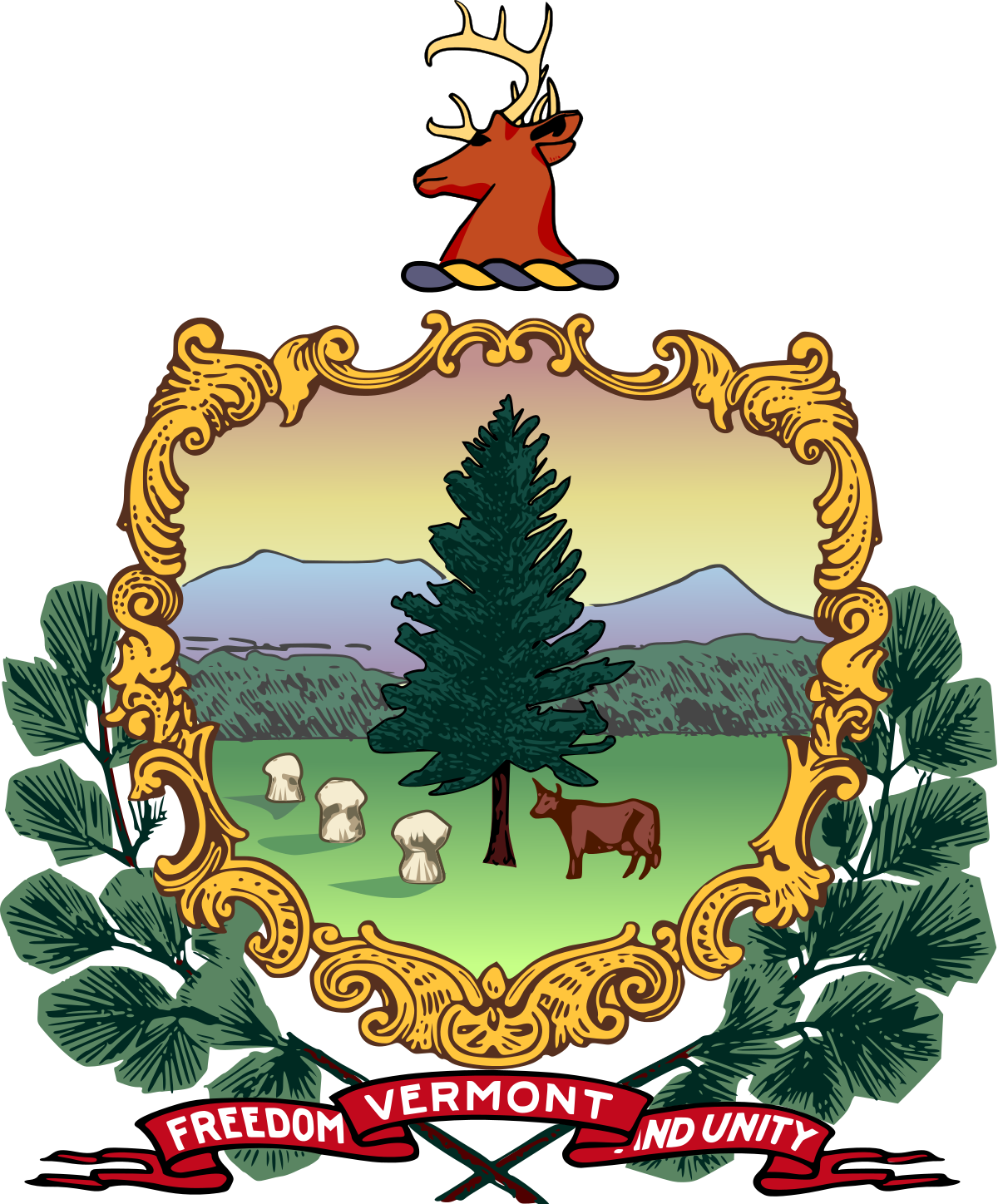 Date: October  20thTime:  3:00 pm
The school day has ended, and bus drivers are on their routes getting students home. The weather is clear and sunny, and it is a beautiful autumn day in Vermont.  
The driver of bus 225 rounds a corner in the roadway on her normal afternoon route when she sees a small car traveling in her lane coming toward the bus. The driver applies the brakes and veers toward the shoulder of the road but cannot avoid colliding with the oncoming car.   
You are alerted of the crash and learn that EMS, fire, and police are all enroute to the scene.
Discussion
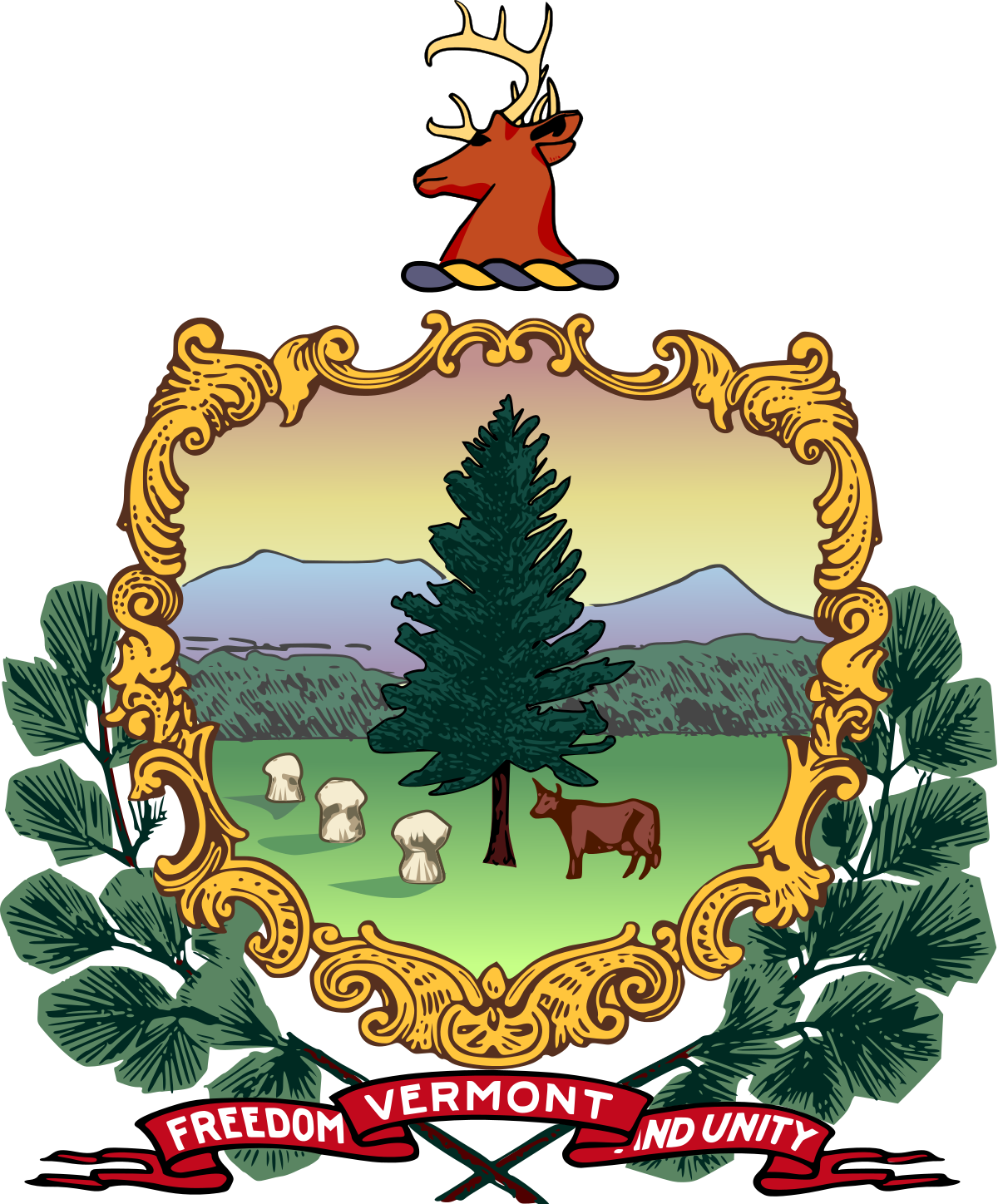 Take five minutes to think about the previous questions and the actions you will take.
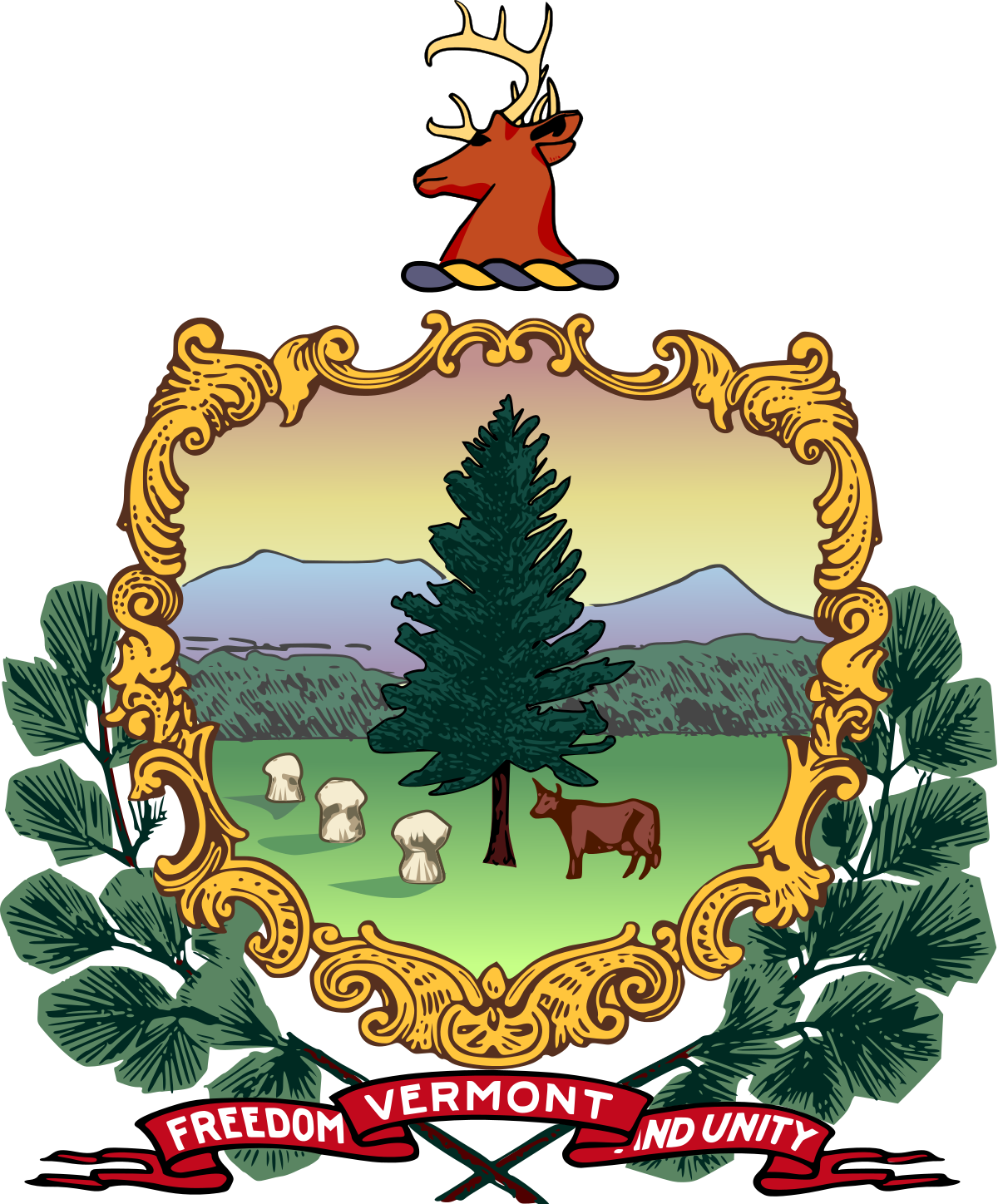 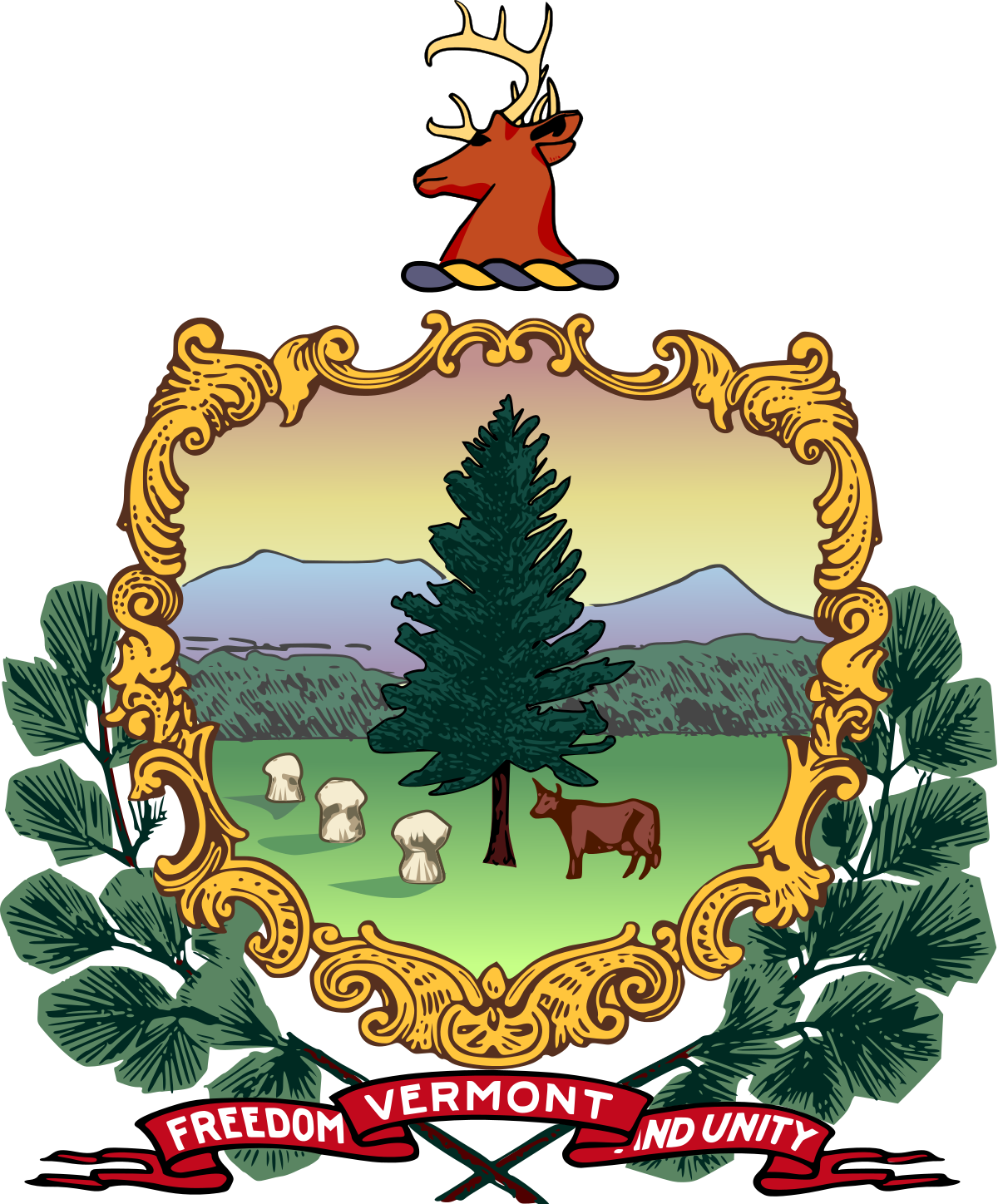 Module 2
Response
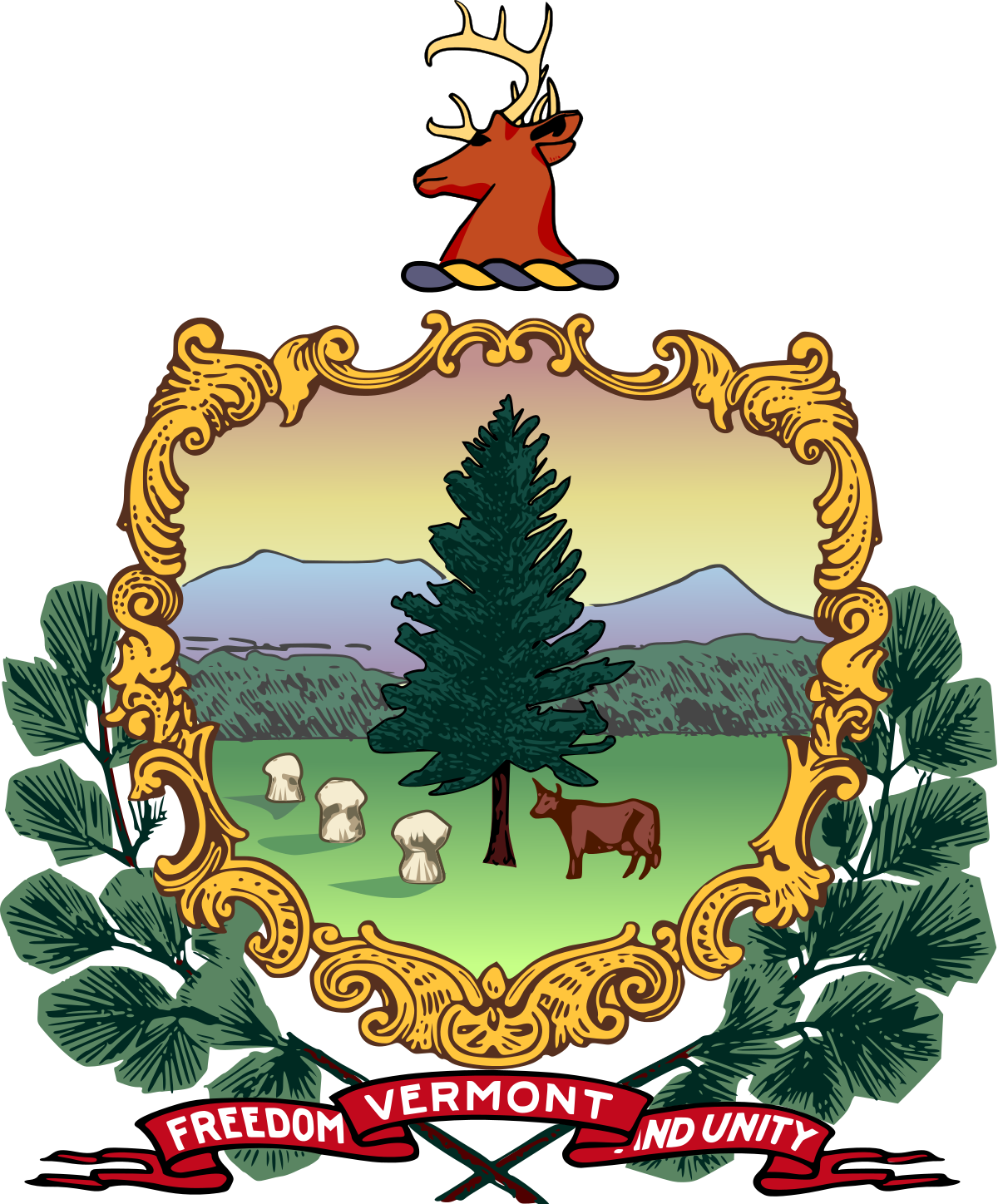 Date: October 20th	Time: 3:30 pm
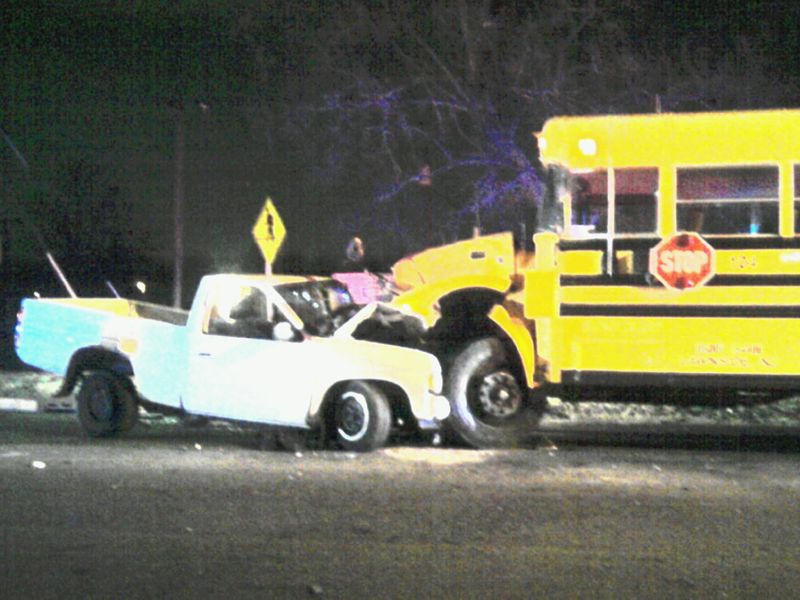 You learn that several students are injured, however, the extent of those injuries is unknown at this time. You have learned that the occupants of the car have sustained significant injuries and there is one fatality. The occupants of the car are students at the high school.  
Occupants of the car and some of the students from the bus have been transported to the local area hospital. Students have begun to make cell phone calls and send text messages, as well as send out live feeds from the scene.
Discussion
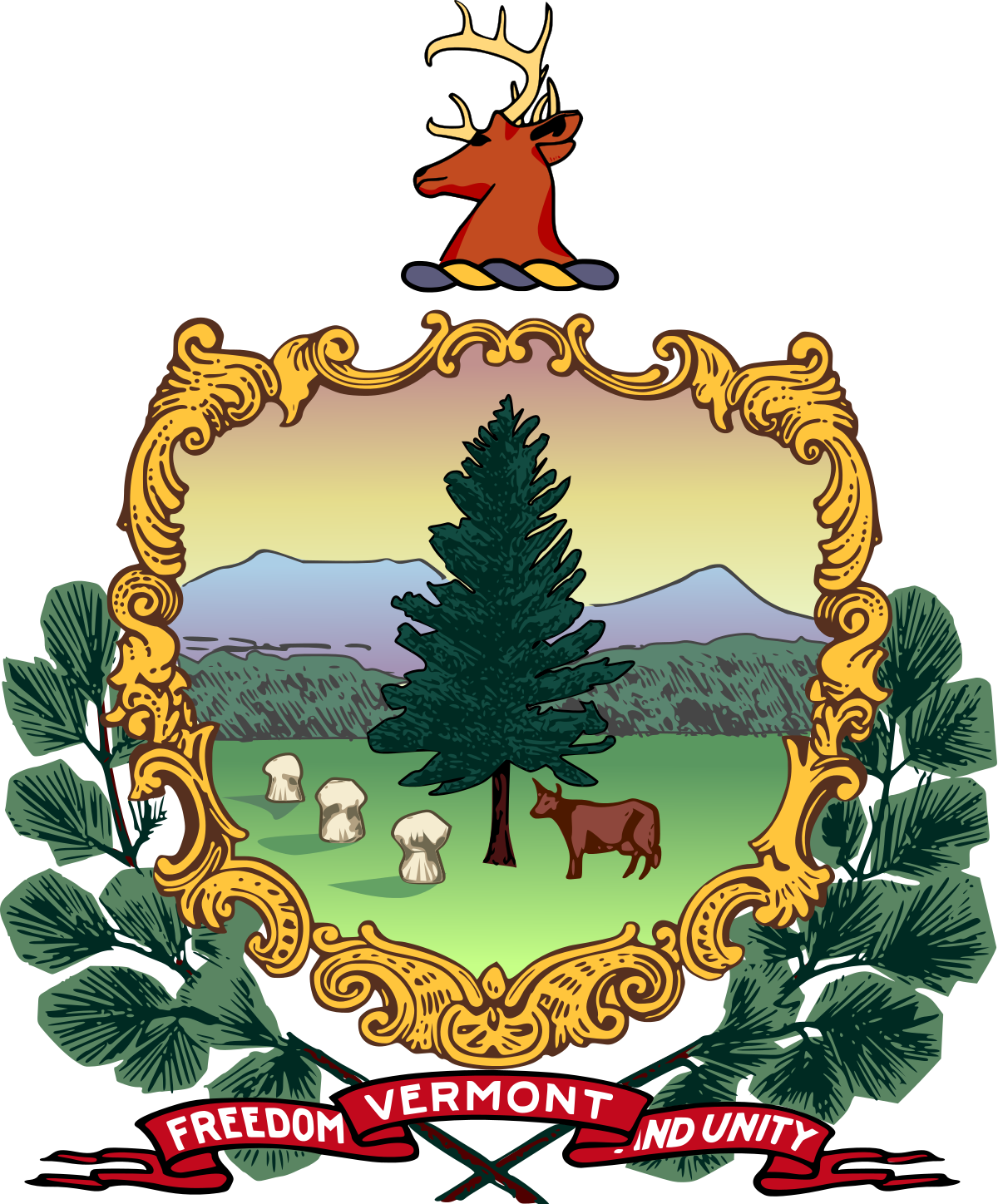 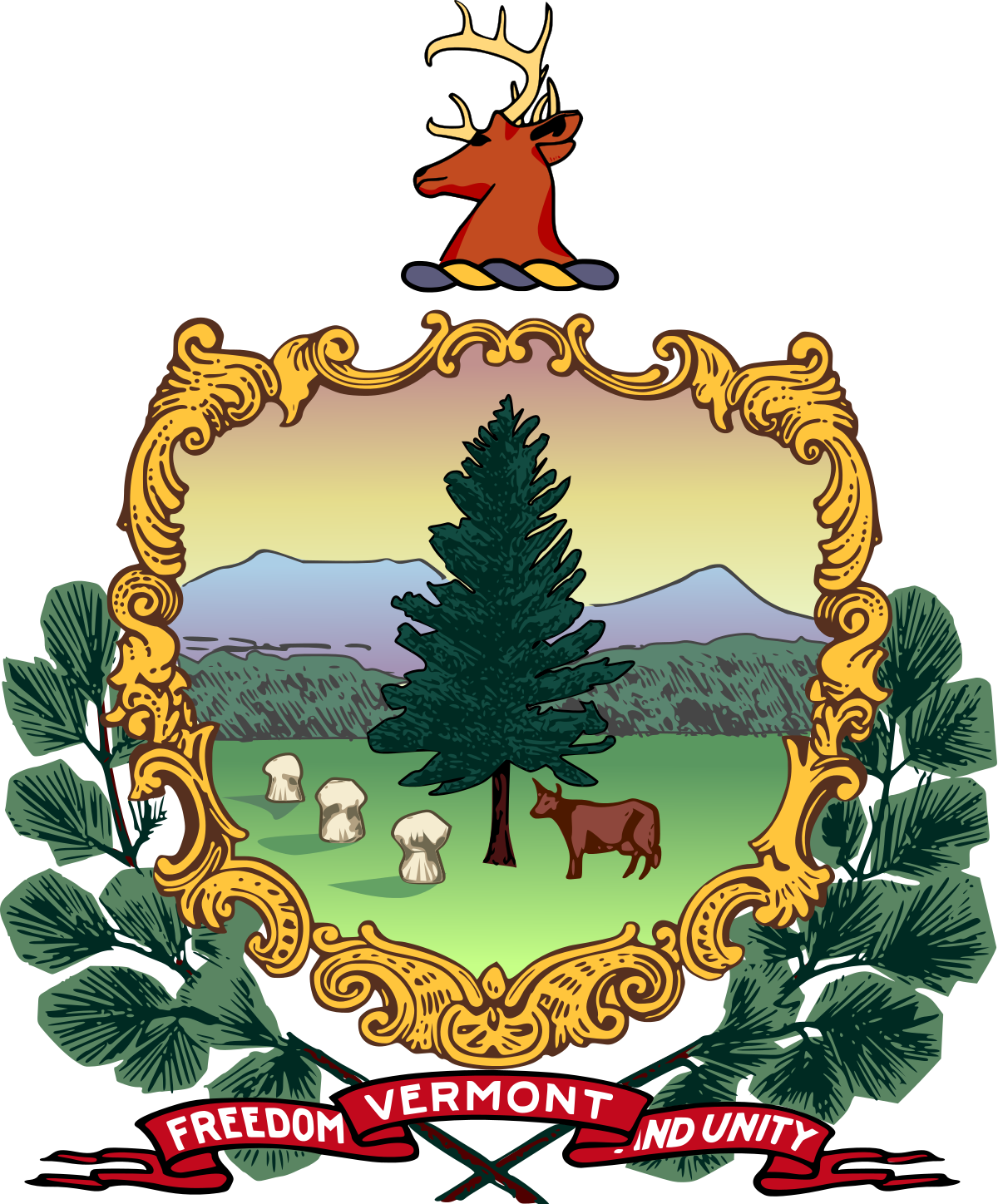 Module 3
Response – Scenario Update
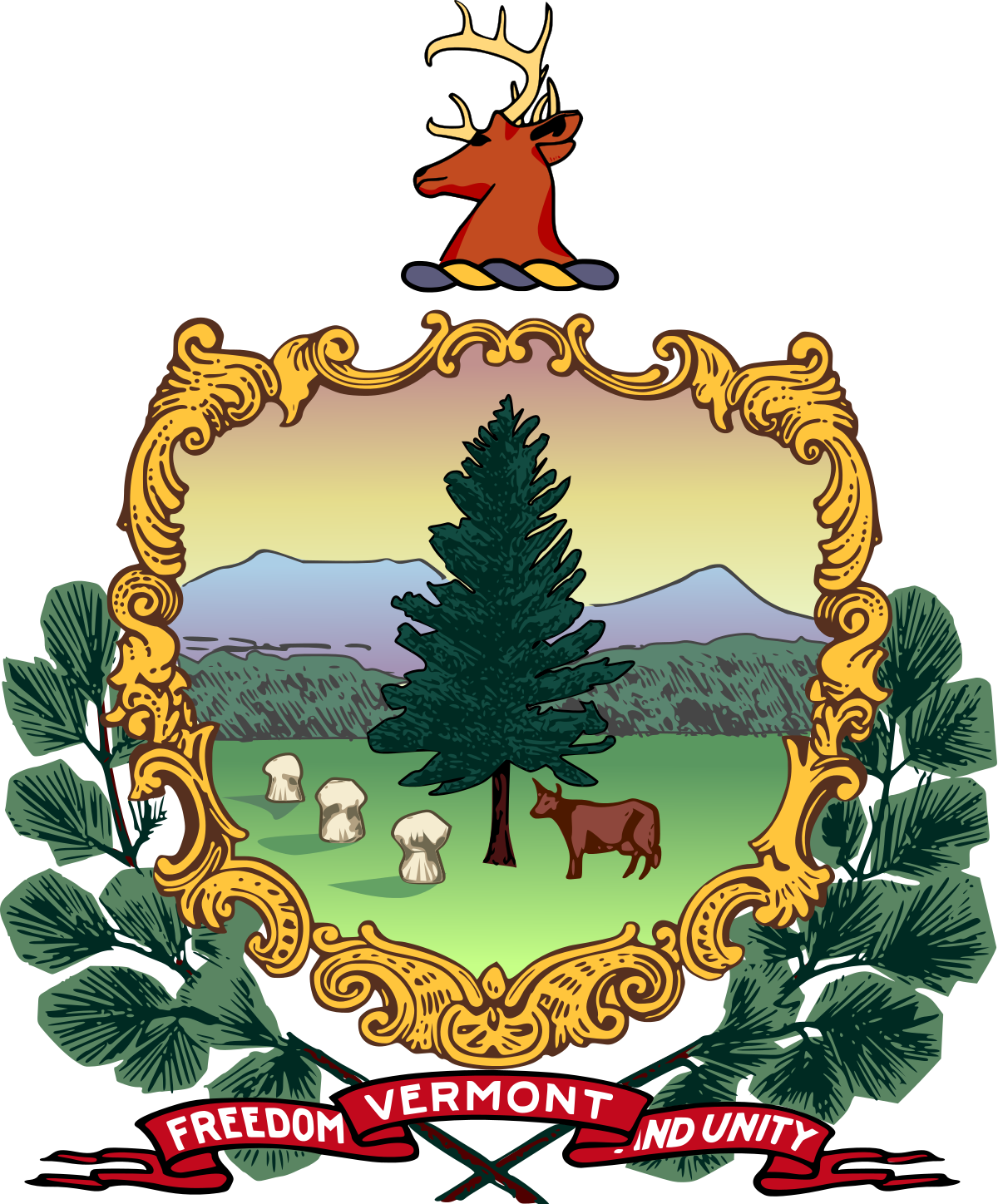 Date: October 20th 	Time: 4:30 pm
School officials report to the hospital. The names of the injured and deceased have not been officially released but due to social media a great deal of information has been generated to include the identity of the student who died. Some of the information that has been generated on social media and through other sources is inaccurate.
Several Vermont news stations and newspapers are requesting an interview with a school representative.
Discussion
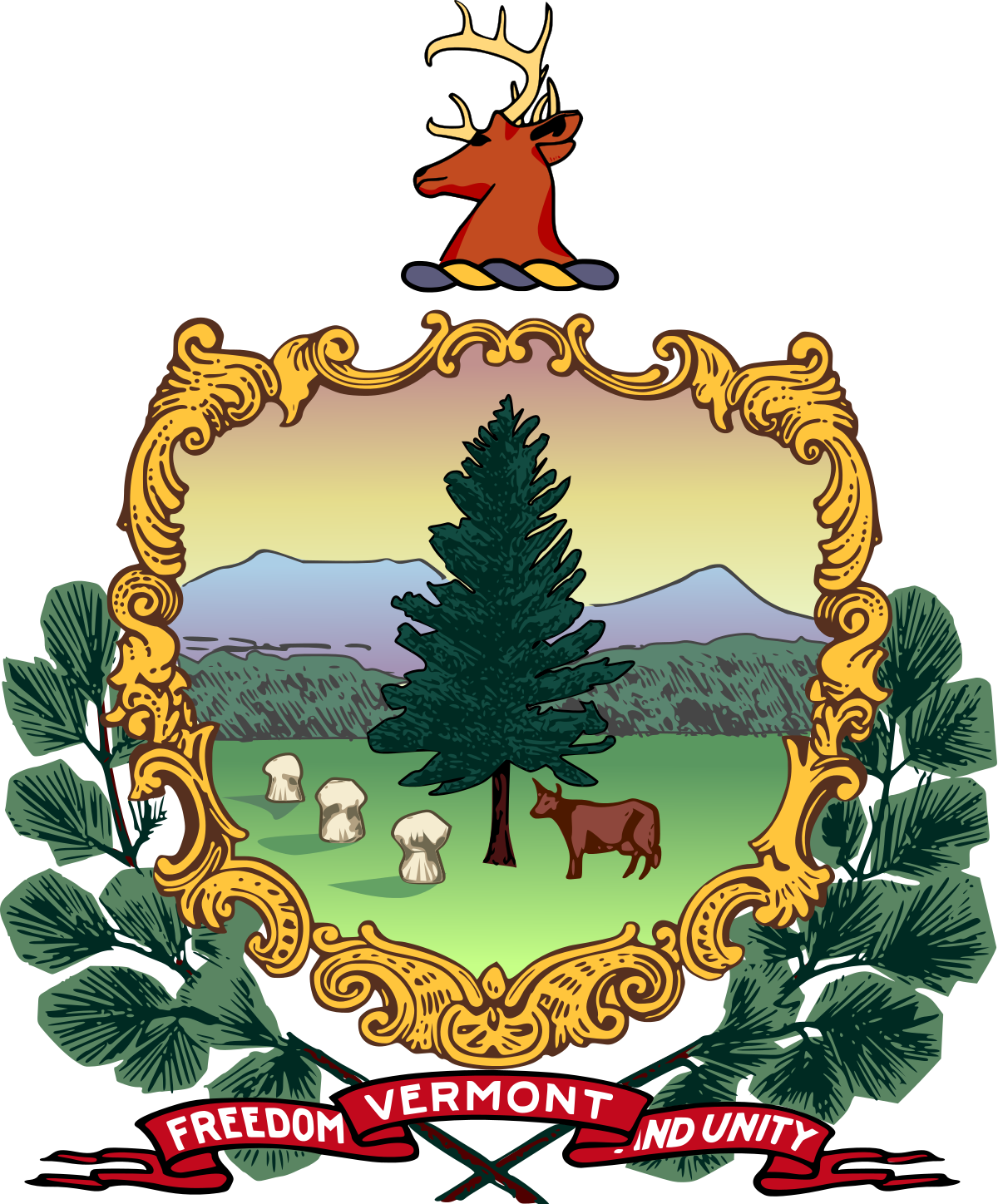 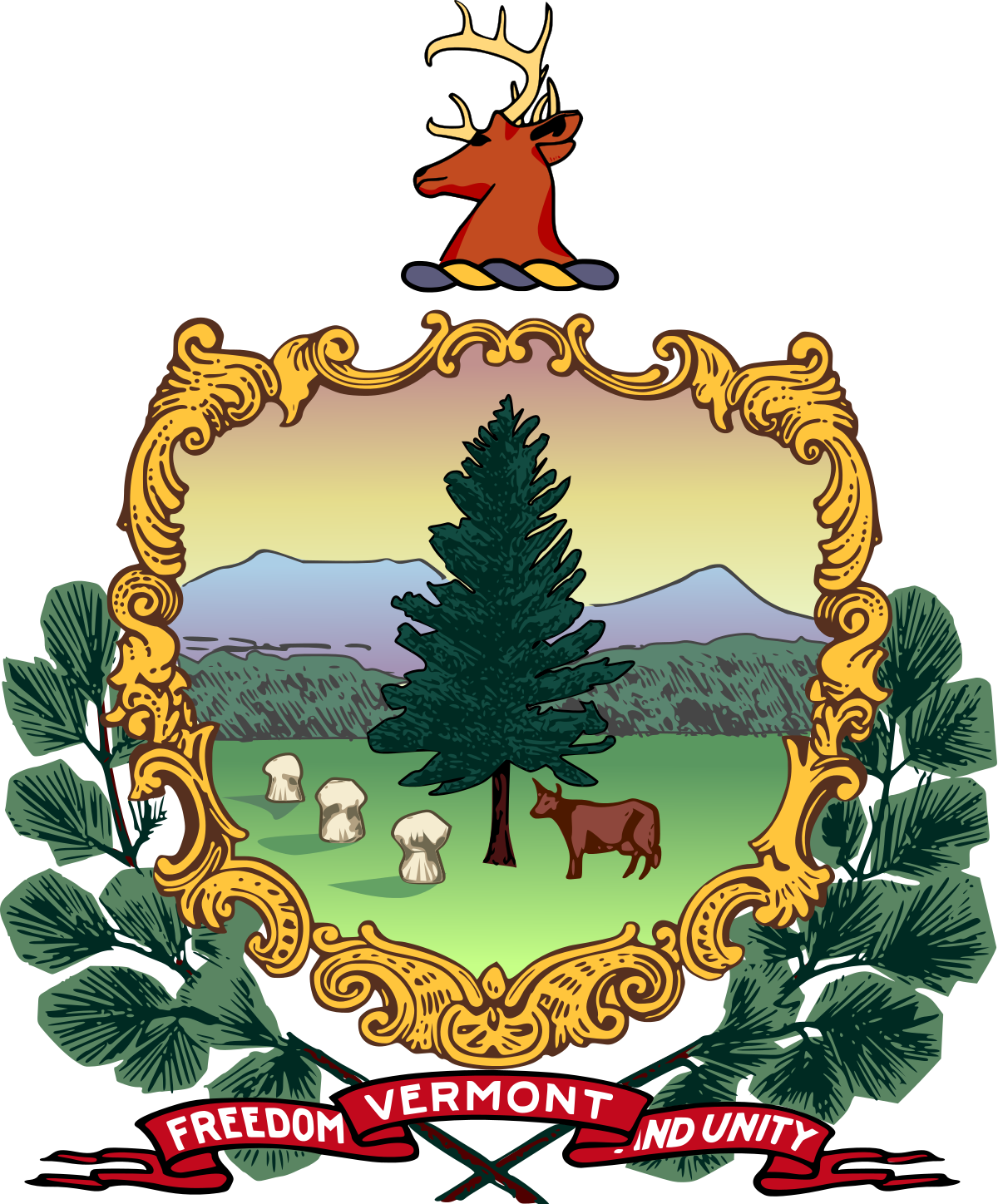 Module 4
Recovery
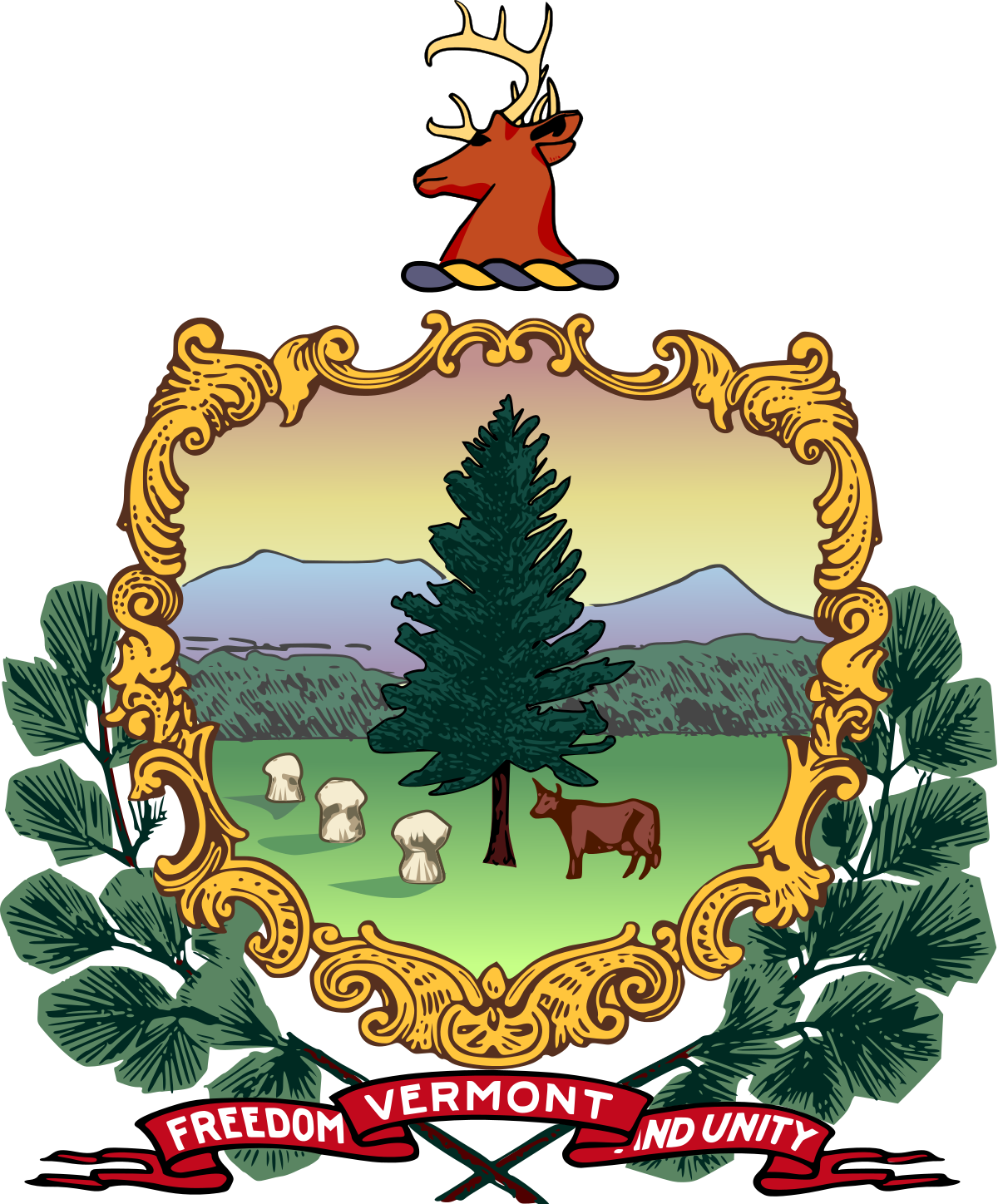 Scenario Update
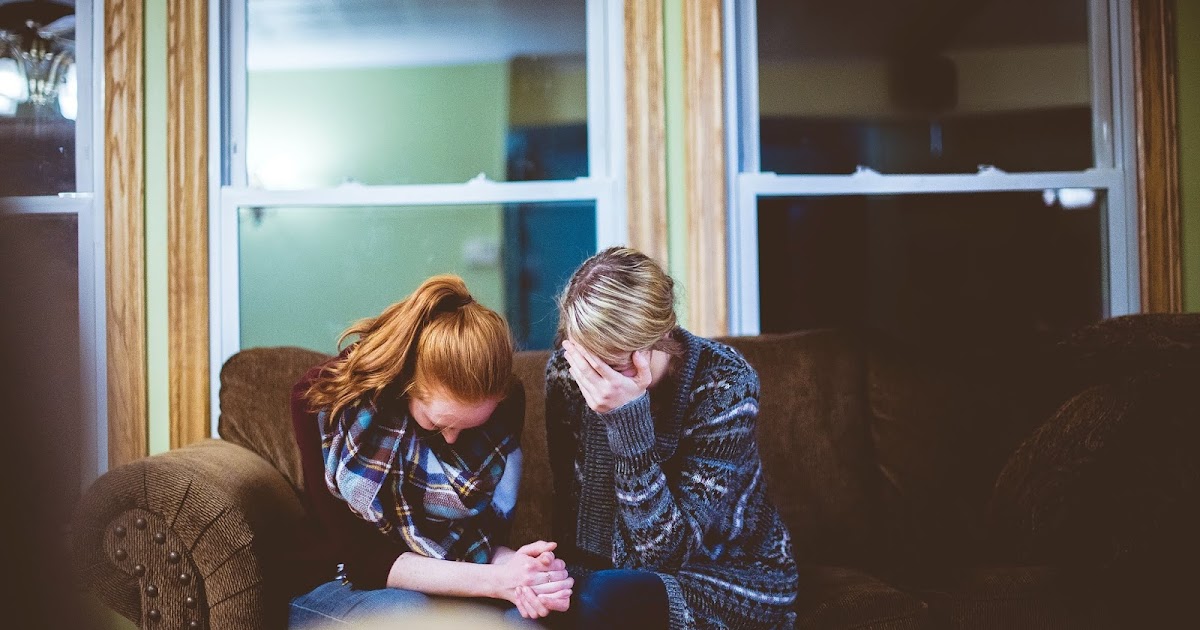 Several hours have passed, and you have learned that the preliminary investigation revealed that the car’s operator was traveling at a high rate of speed and had crossed the roadway’s center line directly in the path of the oncoming school bus.  
In spite of the bus driver’s best efforts, there was no way to have avoided the crash.
All injuries to the students on the bus were minor and those that were transported to the hospital have been released.
The students in the car that survived the crash remain hospitalized with serious injuries.
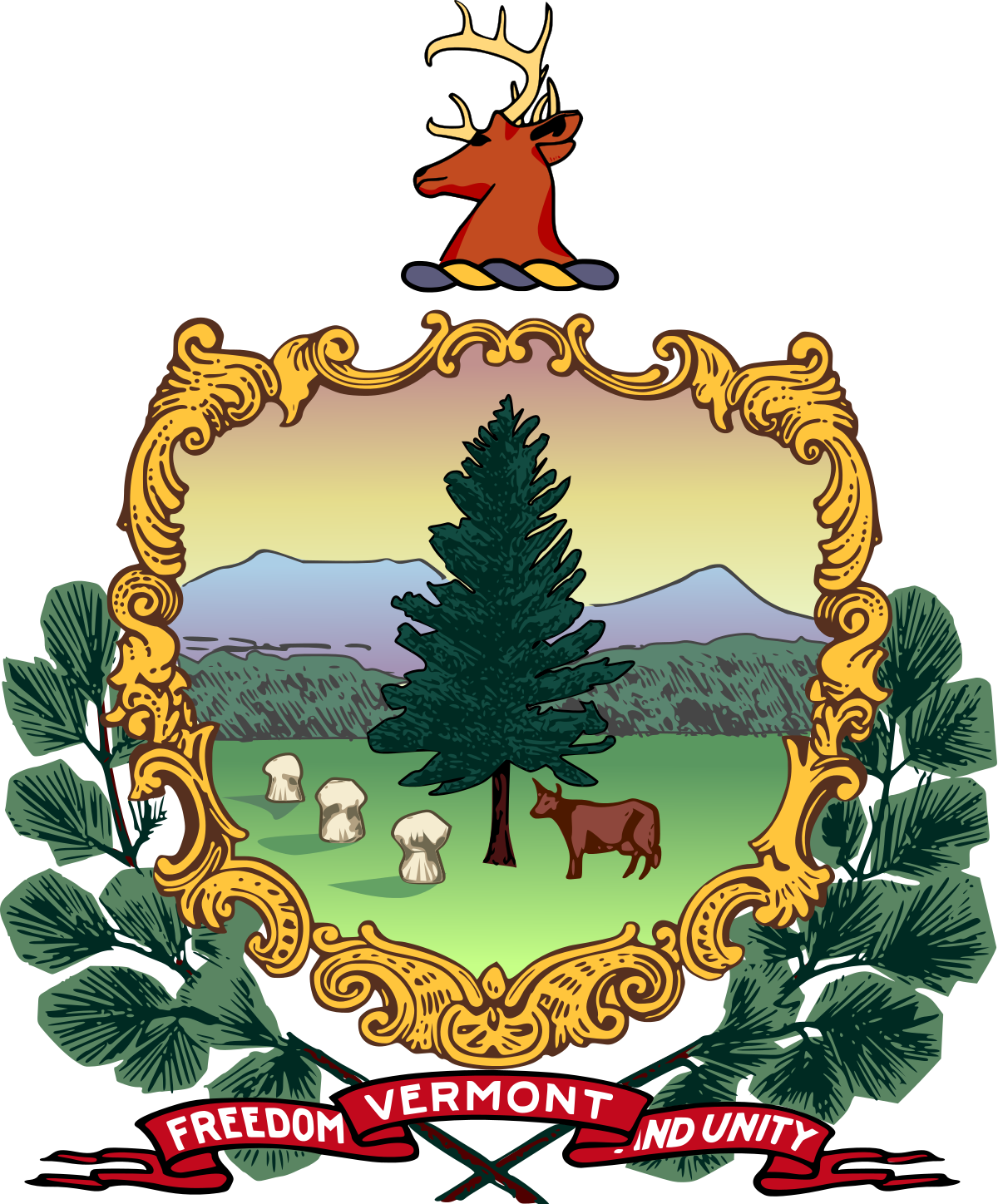 Discussion
Hotwash
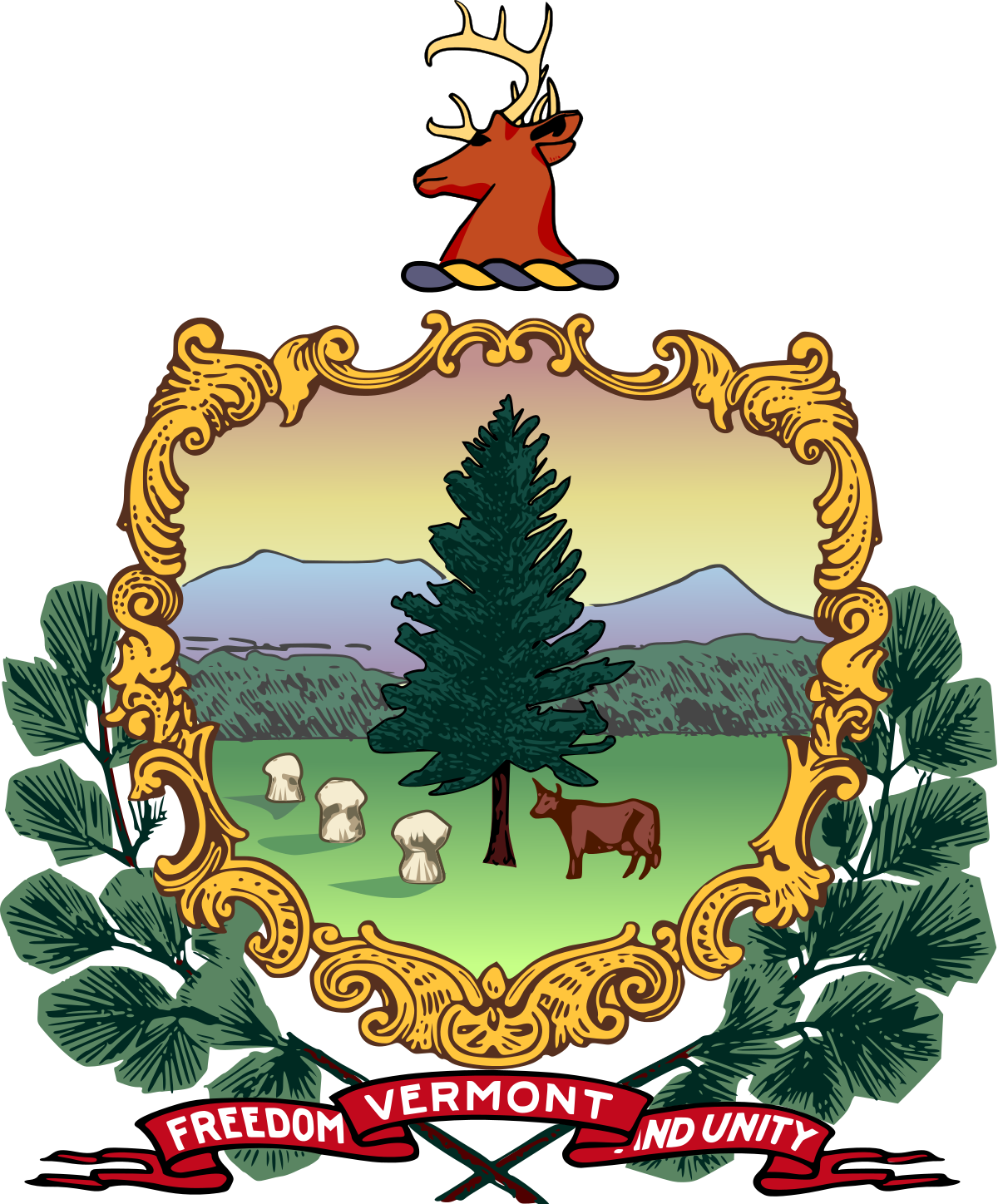 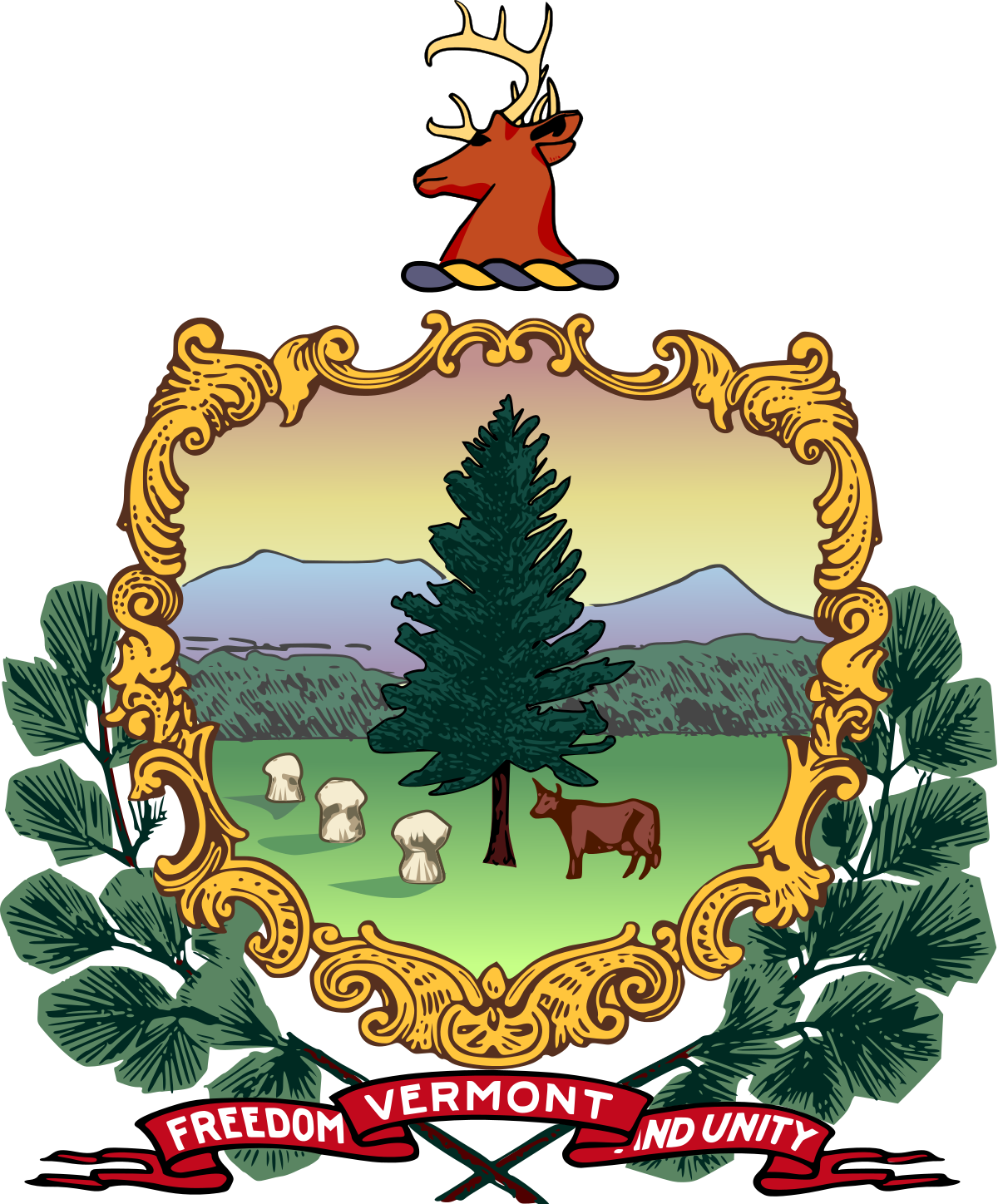 Where do we go from here?
Stay Connected With Us
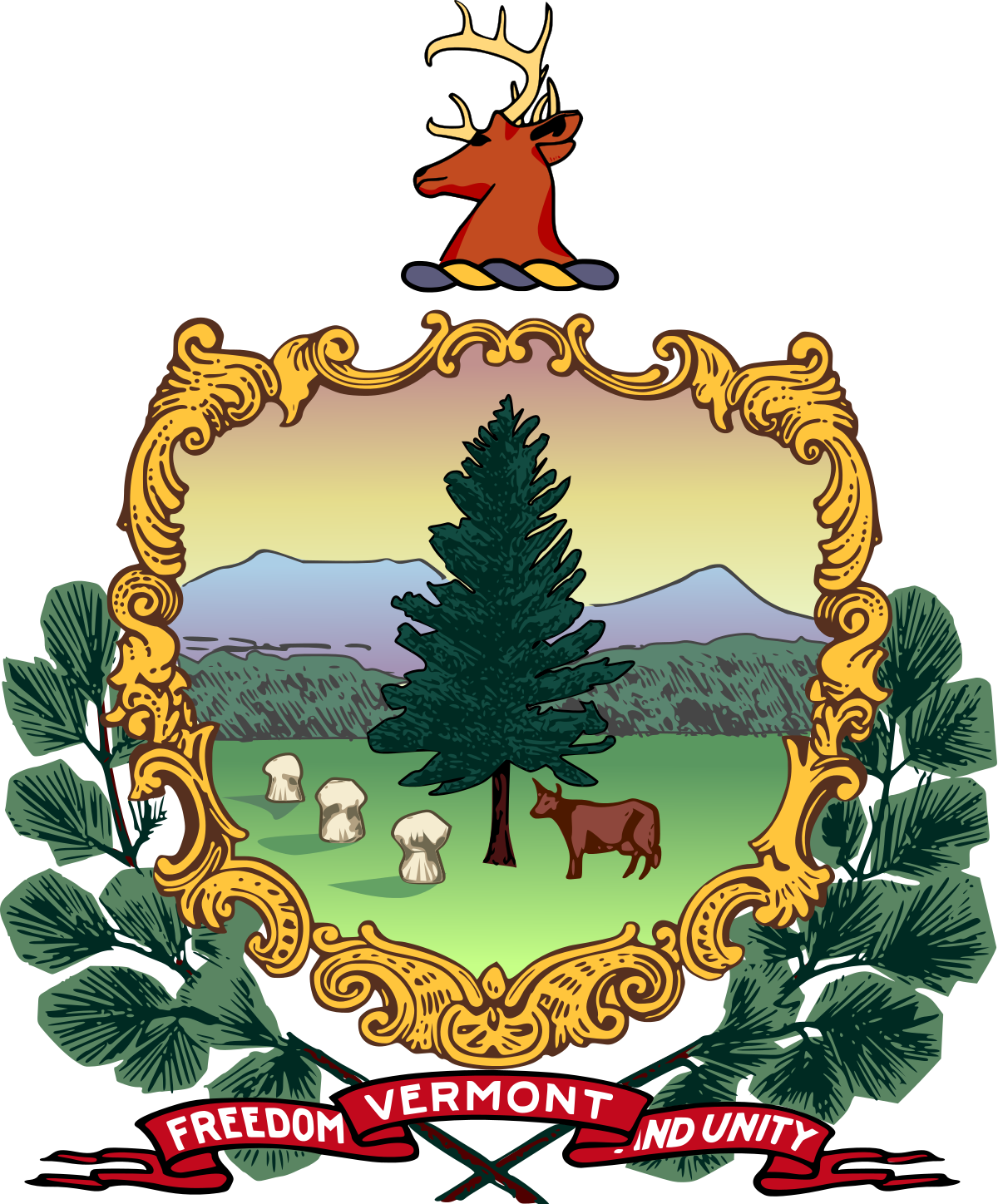 We would like to know if this exercise was helpful and hear about your experience with this training. Please reach out to us with your feedback to help us improve future training.

Rob Evans, Vermont School Safety Liaison revans@cosecure.com.

Sunni Eriksen, School Safety Programs Manager Sunni.Eriksen@vermont.gov. 

Dee Barbic, Director of Violence Prevention Dee.Barbic@vermont.gov. 
Vermont School Safety Center          https://schoolsafety.vermont.gov/
An affiliate of